Chov skotu
Bc. Lenka Benediktová
CGB/APBI
17.10.2013
Úvodní informace
Důležité odvětví zemědělské výroby
Užitek
Maso 
Mléko
Krmiva
Průmyslové suroviny
Hnojivo 
Telata

Plemena
Masná
Mléčná 
Kombinovaná
Mléčná plemena
Holštýn (7 900 l)
Ayrshire (8 500 l) 
Jersey (kvalitní mléko)

240 l mléka ročně na člověka
Dojivost krávy	
Ročně 6 600l
Denně 18 l
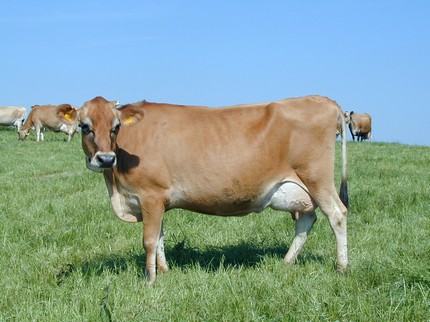 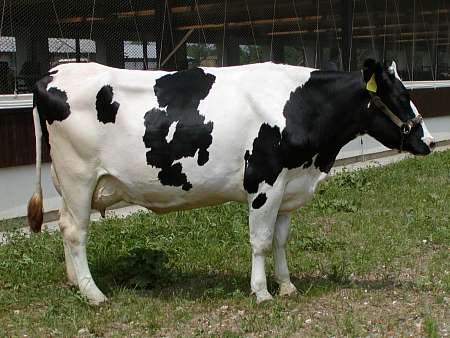 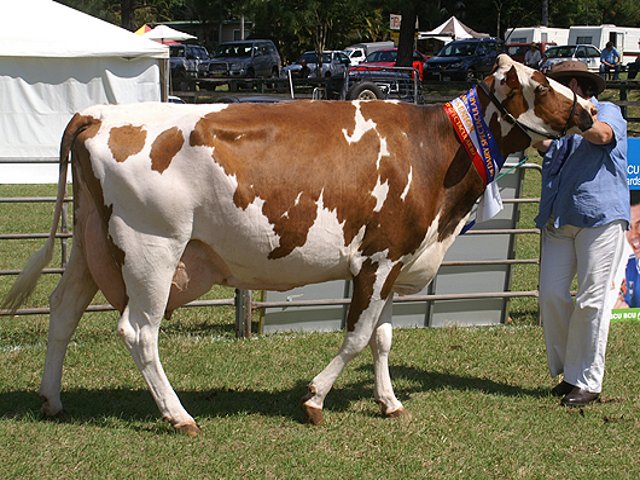 Chov mléčného skotu
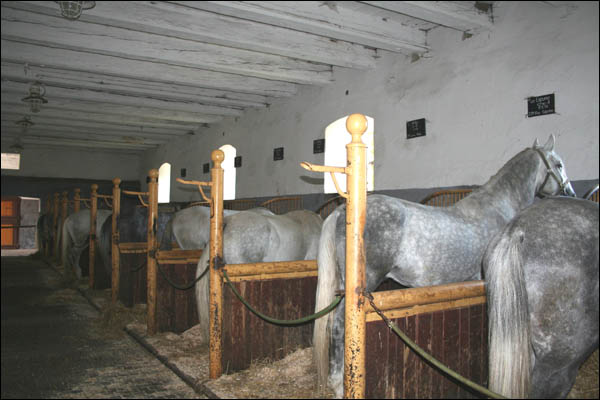 Ustájení
Vazné
Volné 

Mikroklima
Teplota, vlhkost
Proudění vzduchu, koncentrace plynů
Světlo
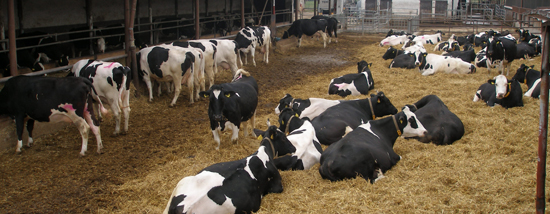 Dojení
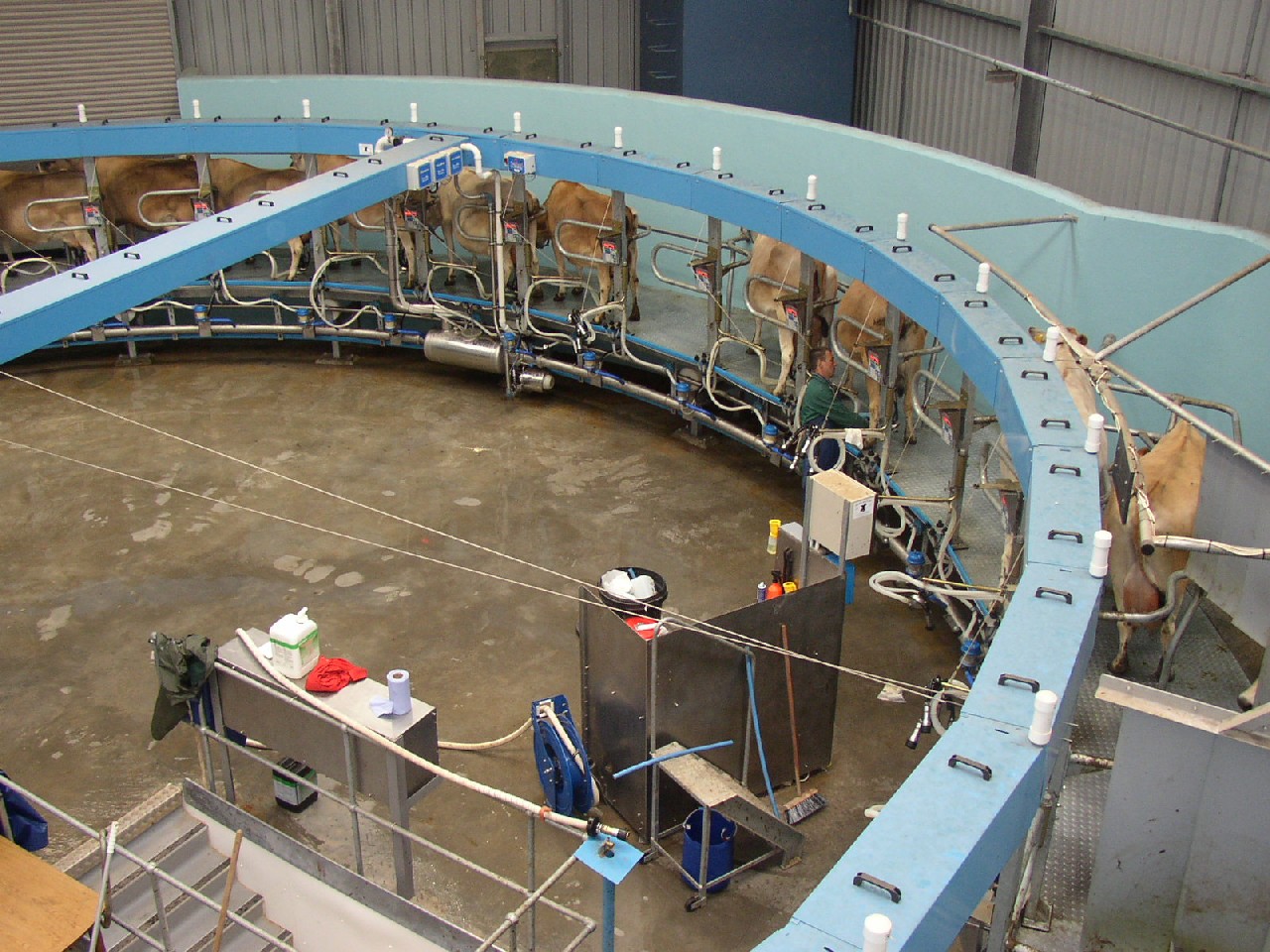 Ruční
Strojové 
Dojírny 
Dojící automaty

Mléko
87,5% vody
12,5% sušiny
3,3 – 4,5% bílkoviny (kasein)
3,8 – 4.5% tuku
4,5 – 5% cukru
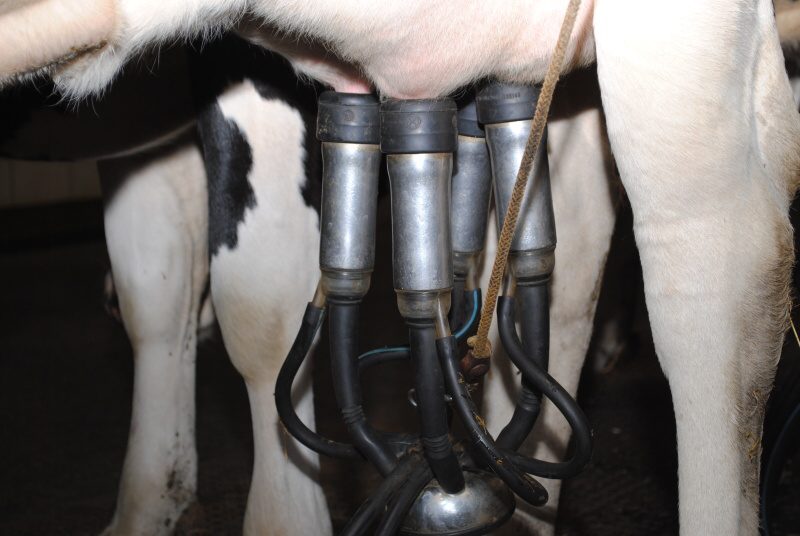 Masná plemena
Aberdeen angus
Charolais
Limousin 

Přírůstek 1,4 kg
1200 kg (700 kg)
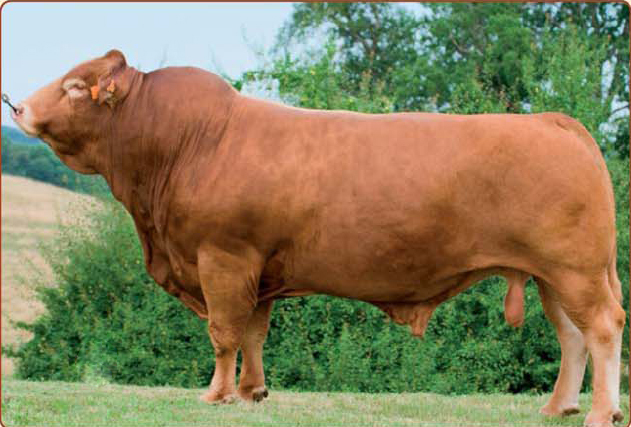 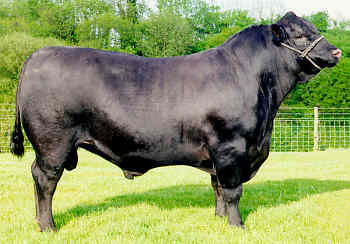 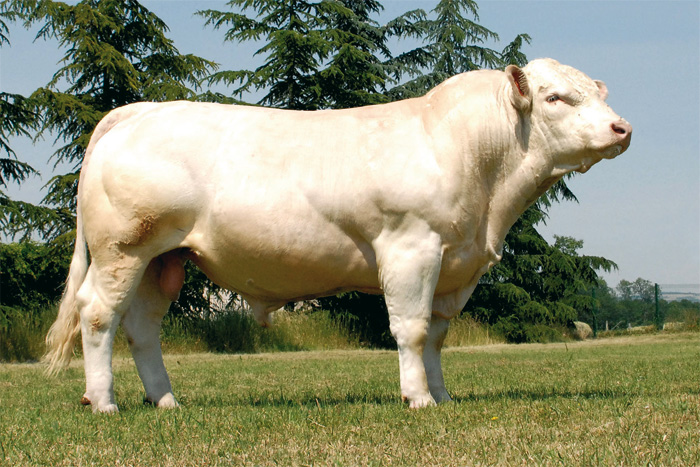 Kombinovaná plemena
ČESTR
6000 – 7000 l mléla
1200 kg (1,3 kg)
Česká červinka
Kriticky ohrožena
100 ks
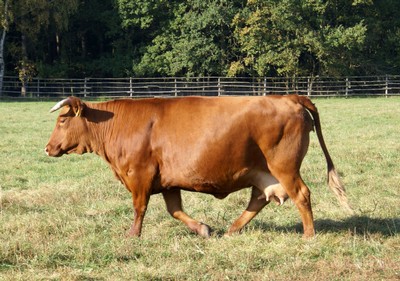 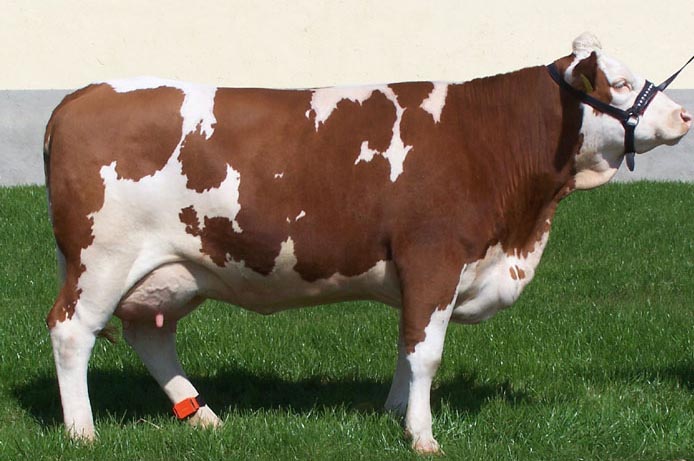 Zajímavosti
Dnes = 1 400 000
410 000 dojnic
ČESTR 472 000
Holštýn 436 000
Charolais 148 535
Aberdeen angus 72 000
1990 = 2 500 000
930 000 dojnic

Proč?
Zdroje:
Text:
Chov zvířat SOŠVaZ České Budějovice
KVAPILÍK, Jindřich; A KOL.. CHOV SKOTU V ČESKÉ REPUBLICE [online]. [cit. 17.10.2013]. Dostupný na WWW: http://www.vuzv.cz/sites/File/SKOT/EKONOMIKA/rocenka_chov_skotu_2011.pdf 

Obrázky:
AUTOR NEUVEDEN. sites.zf.jcu.cz [online]. [cit. 17.10.2013]. Dostupný na WWW: http://sites.zf.jcu.cz/projekty/atlasHZ/images/skot/holstyn5.jpg
AUTOR NEUVEDEN. www.hospodarska-zvirata.cz [online]. [cit. 17.10.2013]. Dostupný na WWW: http://www.hospodarska-zvirata.cz/obrazek.php?id=19 
AUTOR NEUVEDEN. www.jersey.cz [online]. [cit. 17.10.2013]. Dostupný na WWW: http://www.jersey.cz/stara-verze/images/foto/P5250024.jpg 
AUTOR NEUVEDEN. www.agropress.cz [online]. [cit. 17.10.2013]. Dostupný na WWW: http://www.agropress.cz/img/kone/technologie/typy_ustajeni/box5600.jpg 
AUTOR NEUVEDEN. www.lecos.cz [online]. [cit. 17.10.2013]. Dostupný na WWW: http://www.lecos.cz/sites/default/files/produkty/foto_10_1_0.jpg
AUTOR NEUVEDEN. www.agroslatiny.cz [online]. [cit. 17.10.2013]. Dostupný na WWW: http://www.agroslatiny.cz/public/Image/skot.jpg 
AUTOR NEUVEDEN. www.agrorosteni.cz [online]. [cit. 17.10.2013]. Dostupný na WWW: http://www.agrorosteni.cz/mleko/04.jpg 
AUTOR NEUVEDEN. www.topbeef.cz [online]. [cit. 17.10.2013]. Dostupný na WWW: http://www.topbeef.cz/upload/plemena/charolais1.jpg 
AUTOR NEUVEDEN. www.topbeef.cz [online]. [cit. 17.10.2013]. Dostupný na WWW: http://www.topbeef.cz/upload/plemena/zzz-limousine---byk1.jpg
AUTOR NEUVEDEN. cs.wikipedia.org [online]. [cit. 17.10.2013]. Dostupný na WWW: http://upload.wikimedia.org/wikipedia/commons/2/2f/Cesky_strakaty_krava.jpg  
AUTOR NEUVEDEN. www.szp.jcu.cz [online]. [cit. 17.10.2013]. Dostupný na WWW: https://encrypted-tbn1.gstatic.com/images?q=tbn:ANd9GcRmZuODdvjFOjrbCiHxdwembfcHy_kNsnB7GskicekC4Jo6w3uI